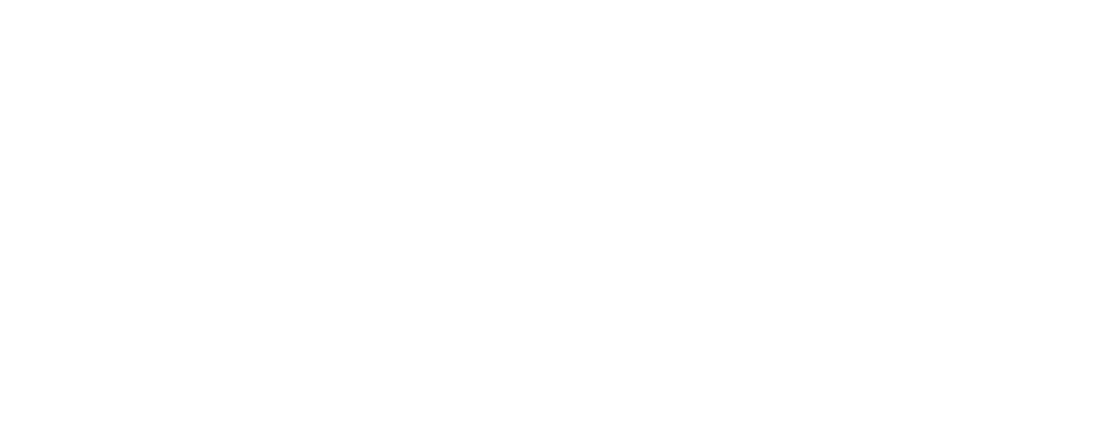 New User Refresher Training
June 13, 2024
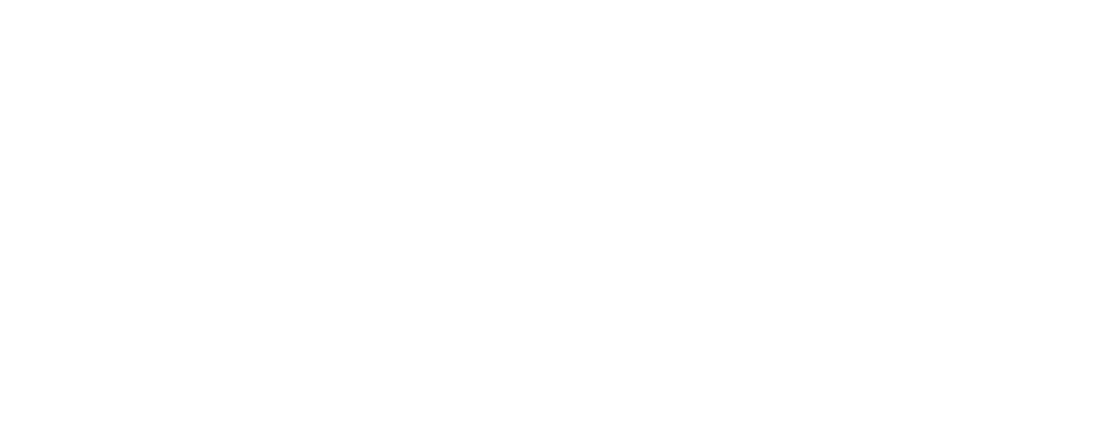 Student and Family Accounts
Enrolling Students in Classes
Taking Payments
Working with Classes
Enrolling Students in Lessons
Working with Lessons
Taking Attendance for Lessons
Taking Attendance for Classes
Agenda
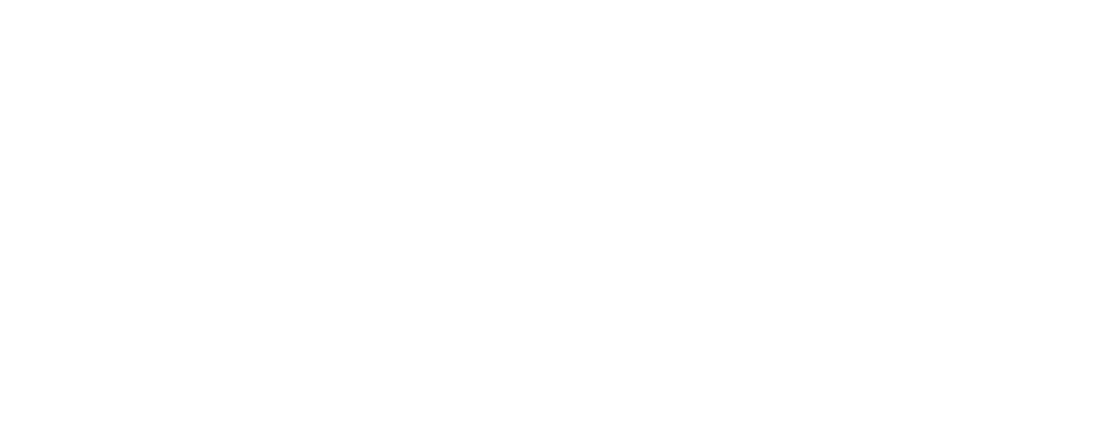 Student Accounts
MULTIPLE STUDENT SEARCH OPTIONS
Search by phone, email, date of birth, customer group & much more.
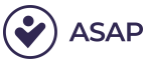 Intro to main pages and Class Details page
STUDENT ACCOUNTS
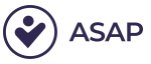 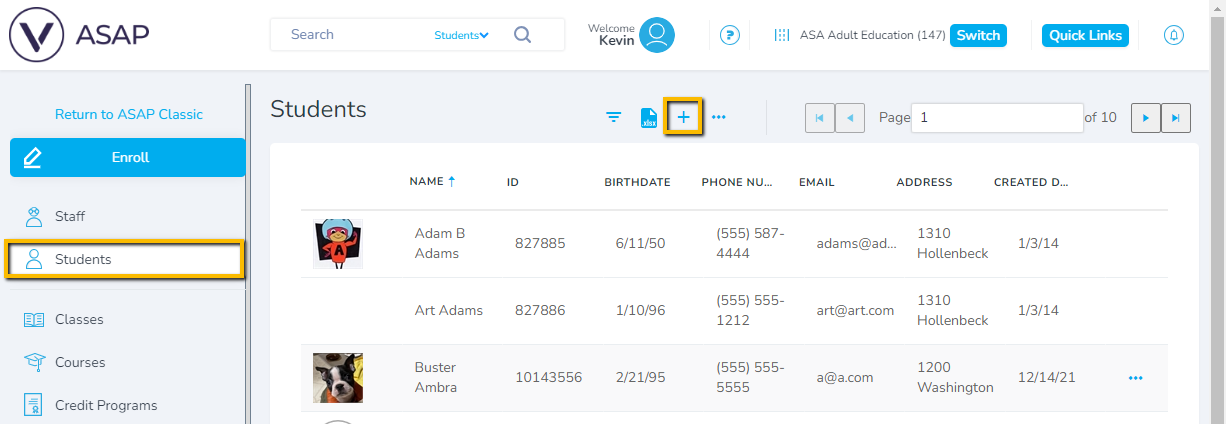 Student Account Creation
STUDENT ACCOUNTS
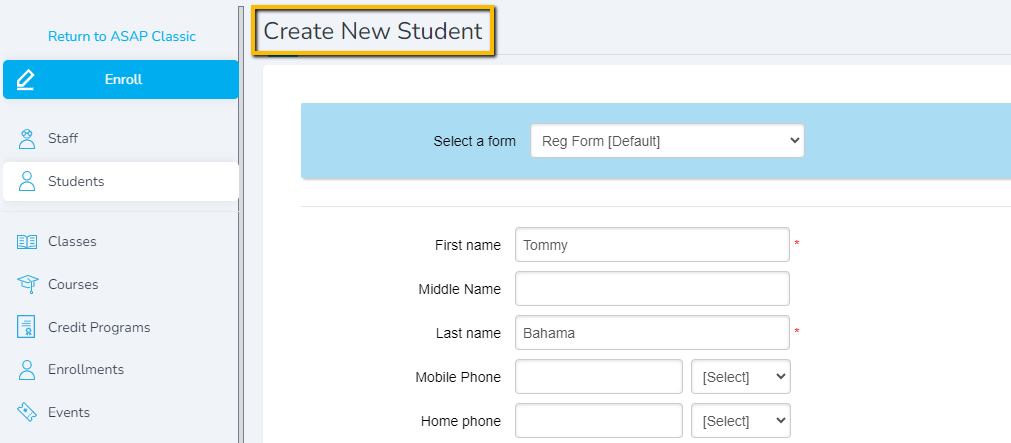 Student Account Creation
CUSTOM DATA UNDER PERSONAL INFORMATION
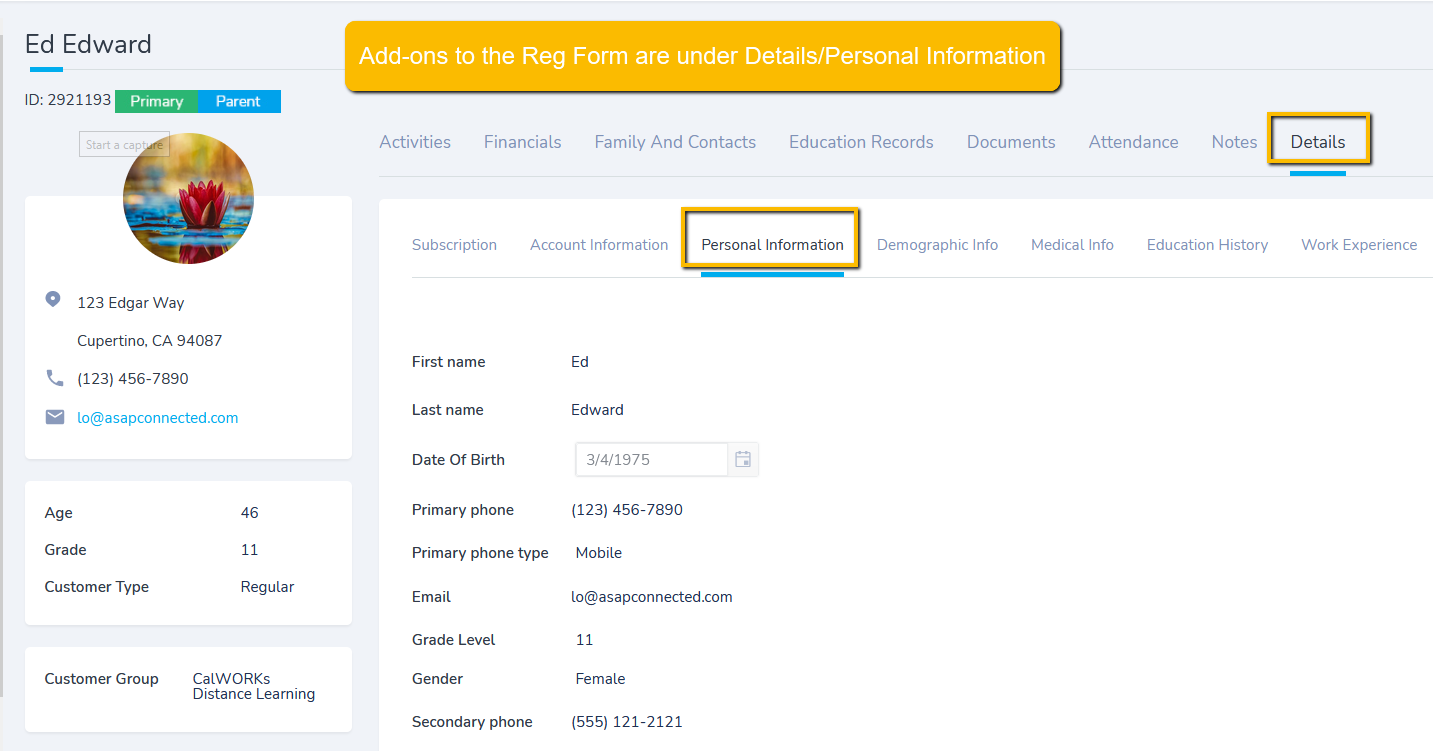 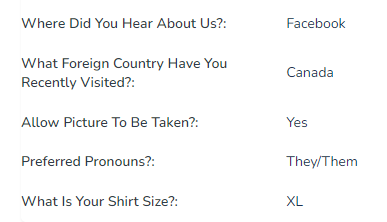 Student Detail Page
FAMILY ACCOUNTS
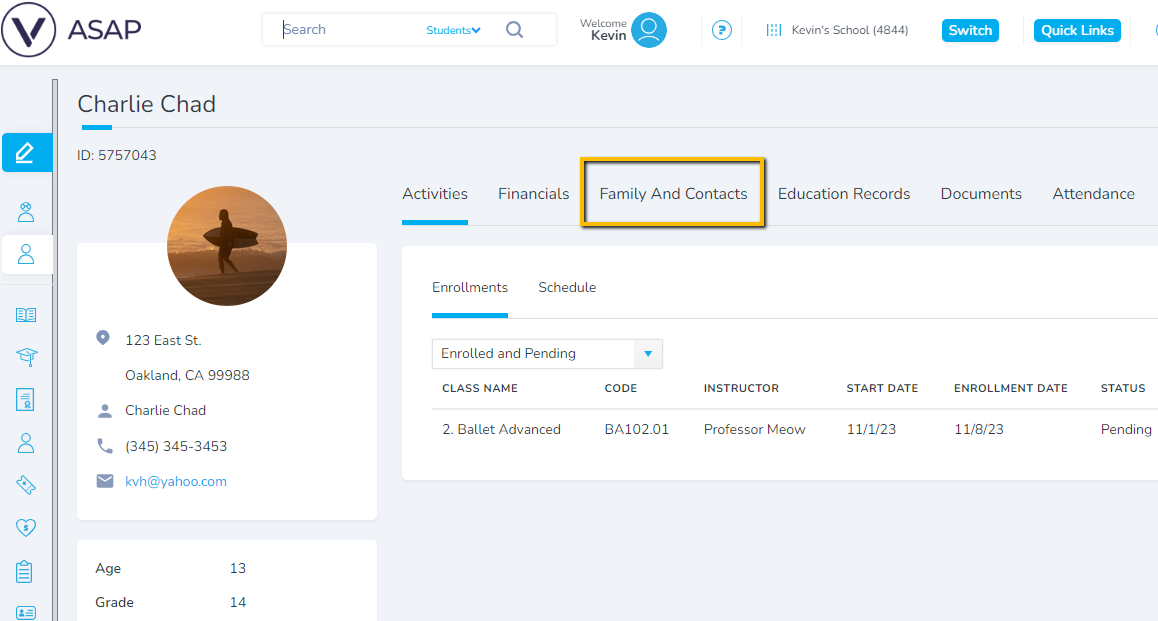 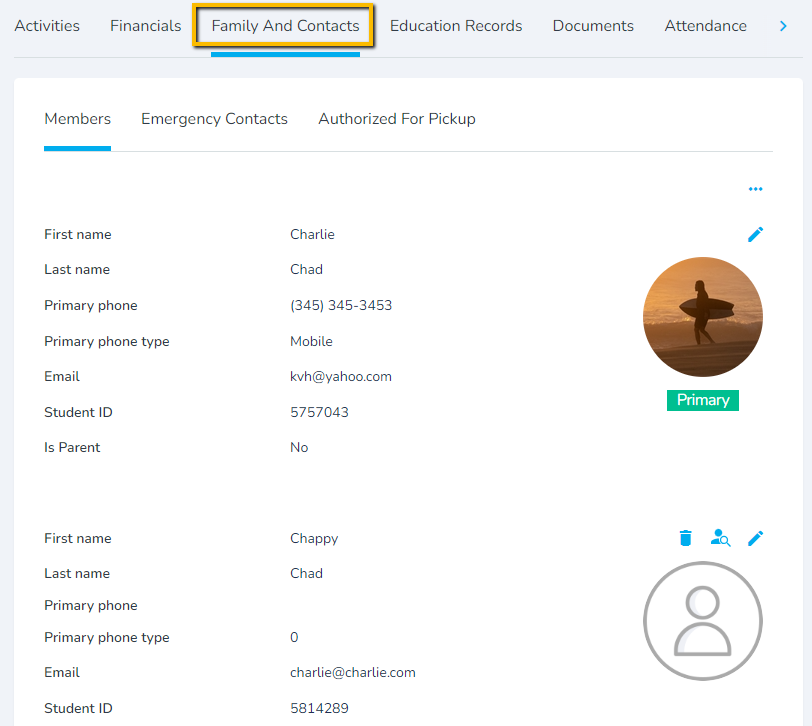 Student Detail Page
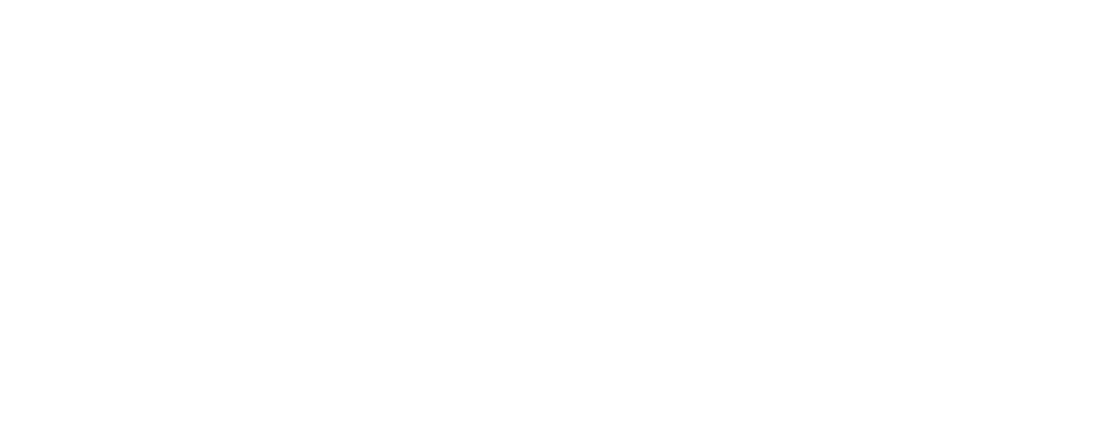 Enrolling Students in Classes
ENROLLING STUDENTS IN CLASSES
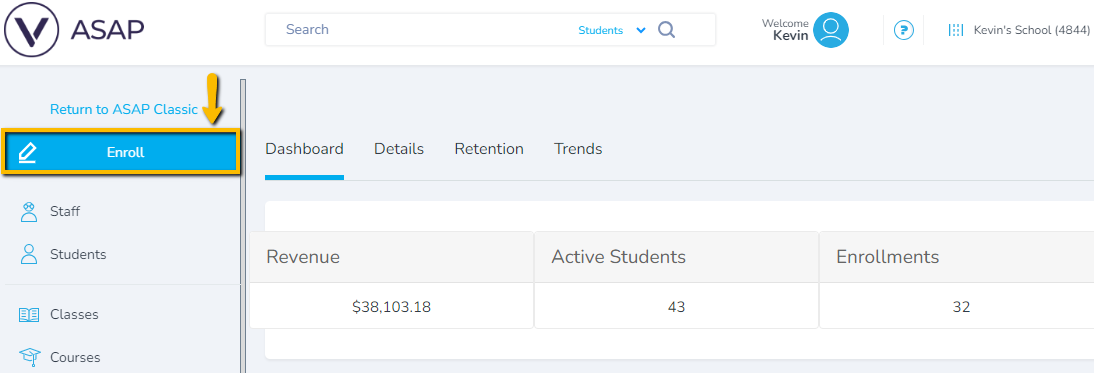 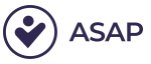 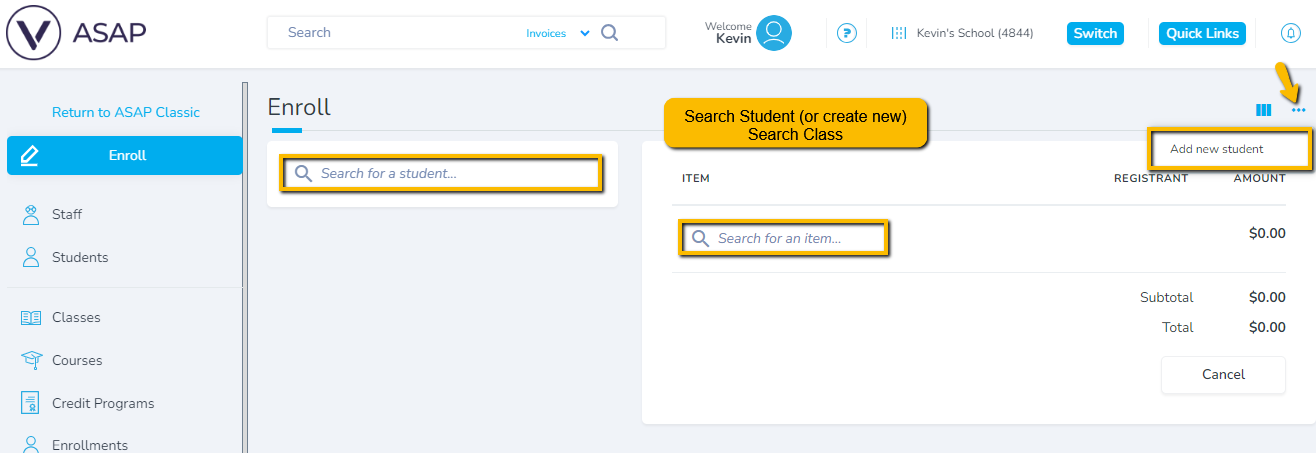 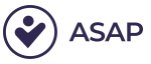 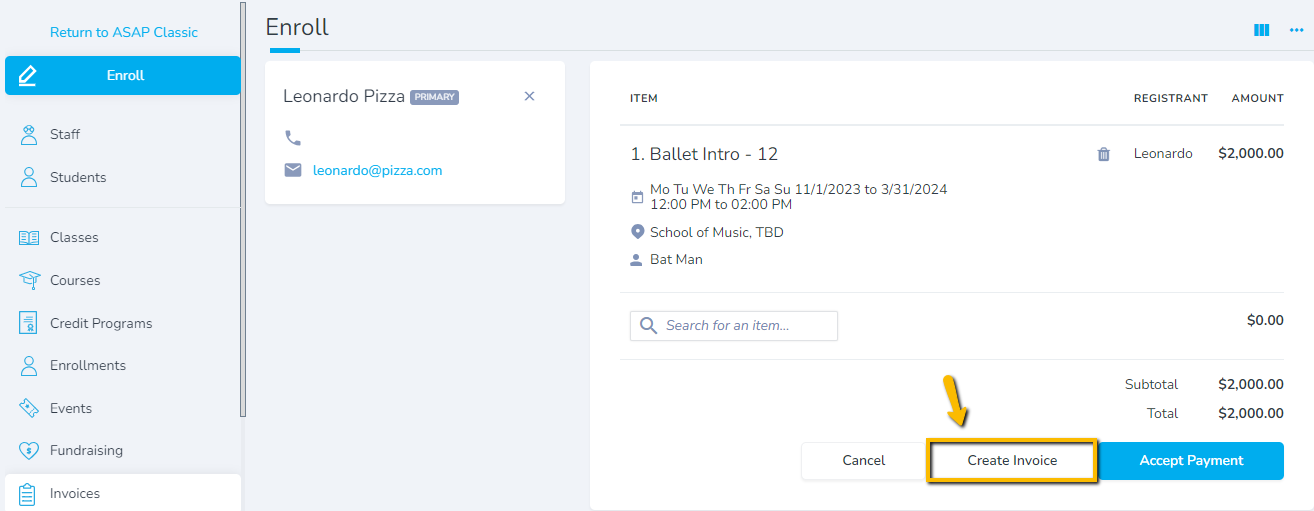 Enrolling Students
ENROLLMENTS
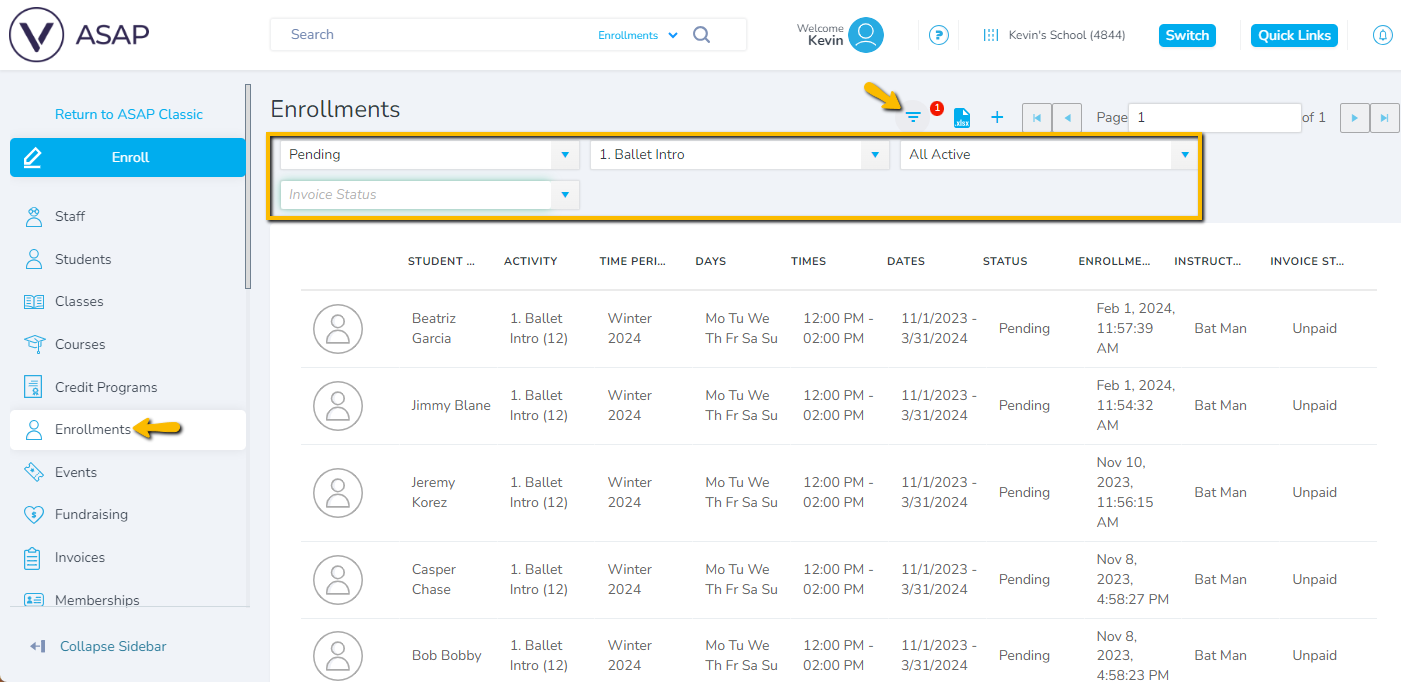 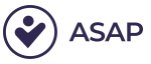 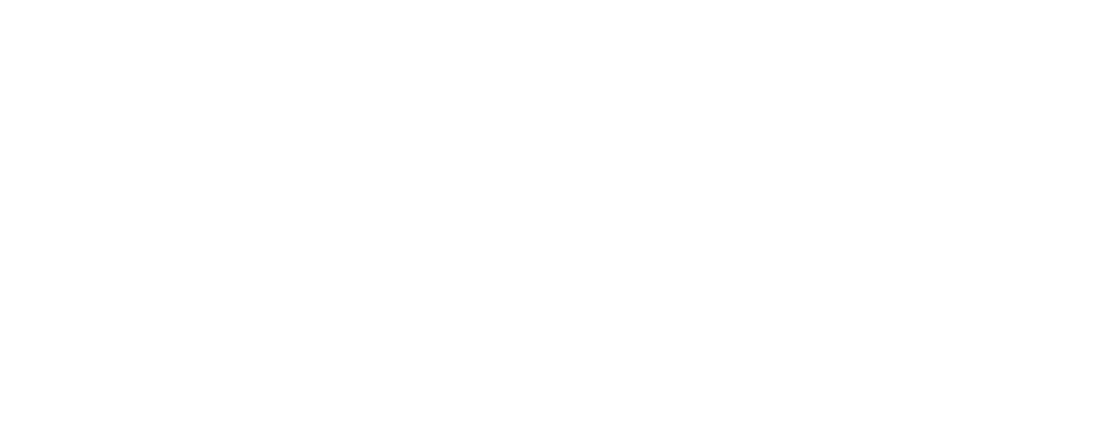 Taking Payments
TAKING PAYMENTS
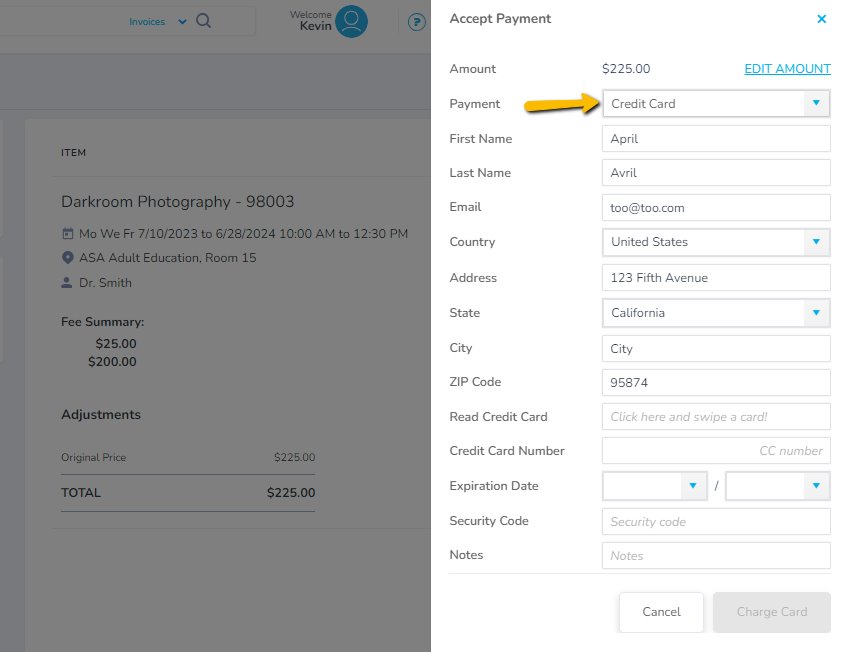 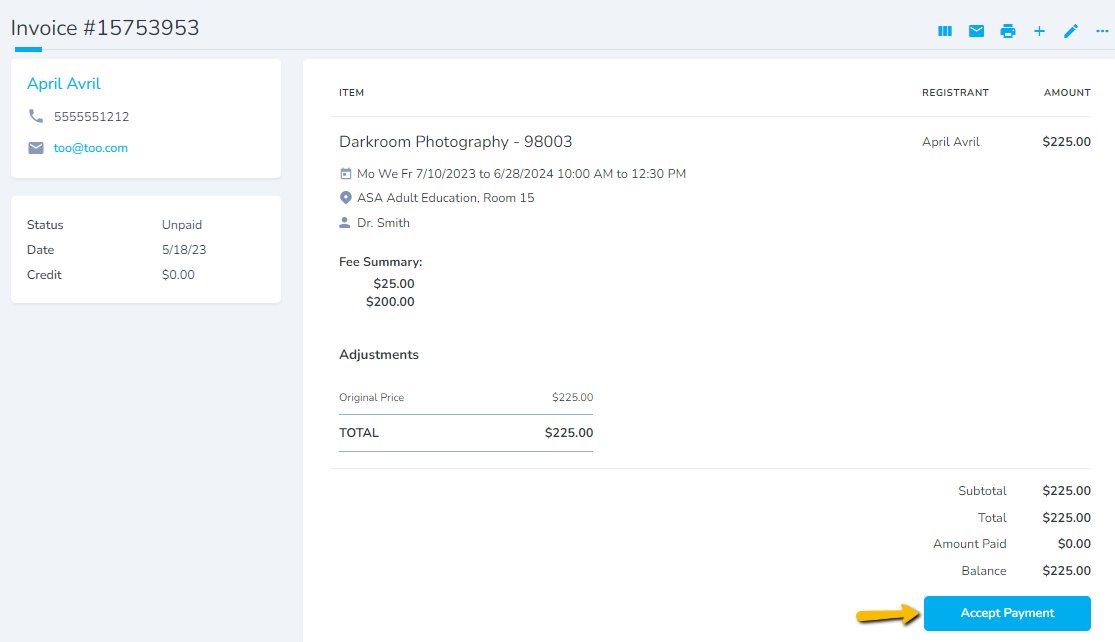 Invoice Management
[Speaker Notes: Broad intro to Invoice

Here you can:
- add a sibling/new class
- add a discount
- add a payment plan
- Process a payment

And lots more that we'll go into next webinar

While we're here, quick tip, find invoices via the 'Find Invoices' page.  V useful when you're working a lot in payments]
TAKING PAYMENTS
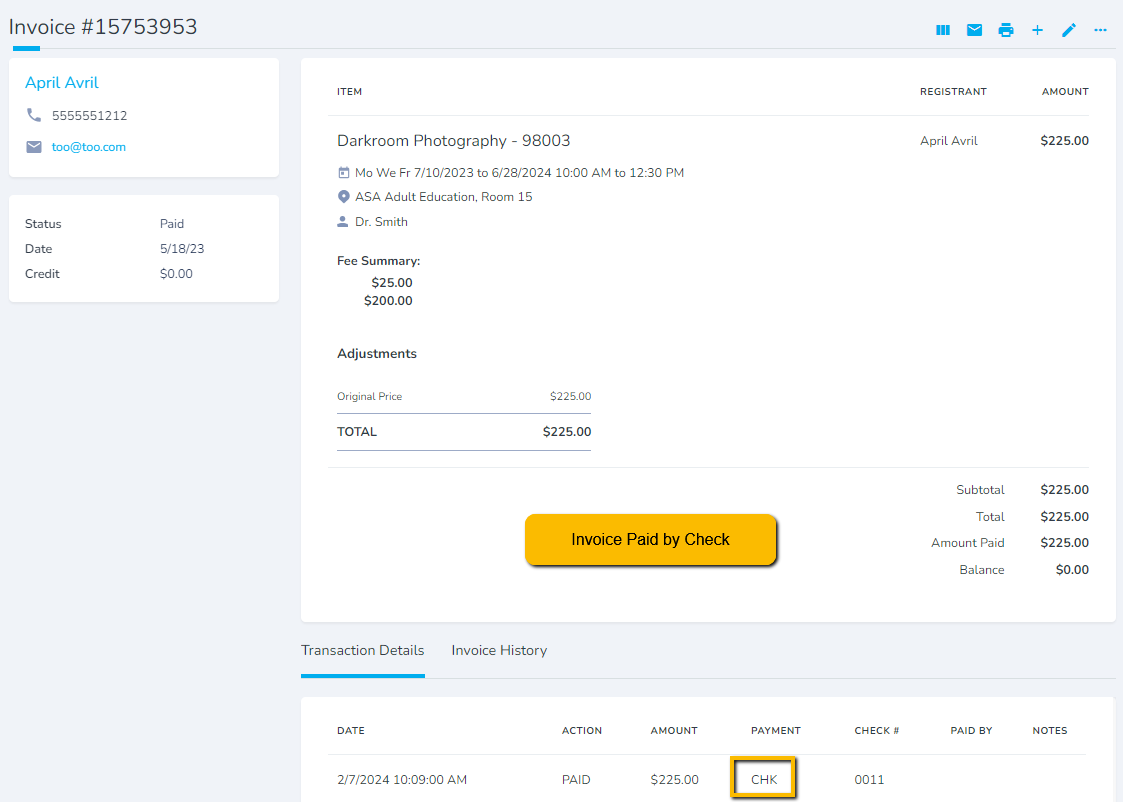 Invoice Management
INVOICE OPTIONS
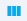 Invoice View – Full, Medium, Summary
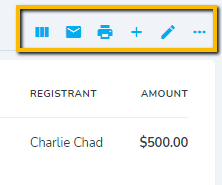 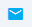 Email invoice to customer
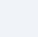 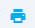 Print invoice
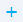 Add items 
(classes, products, etc)
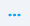 Manage credits, refunds, payment plans, payment reallocations, discount reallocations
Invoice Management
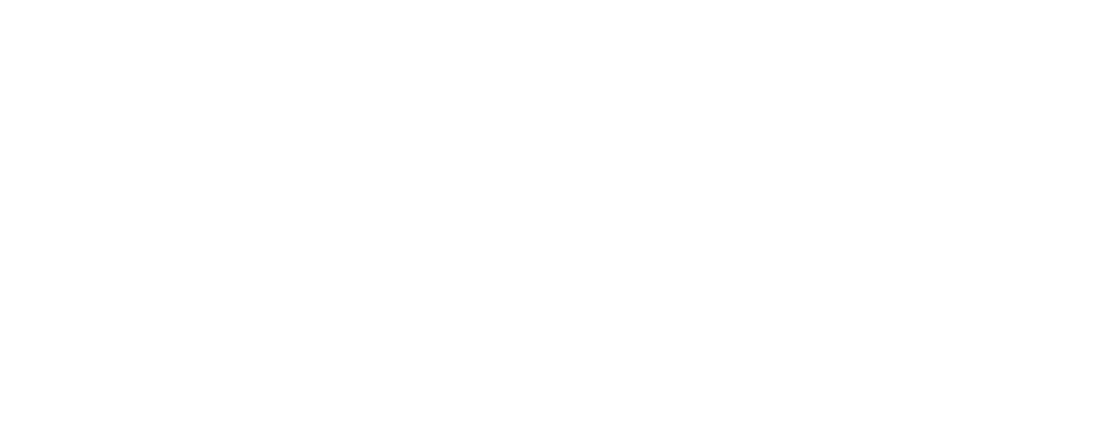 Working with Classes
PROGRAMS TO CLASSES HIERARCHY
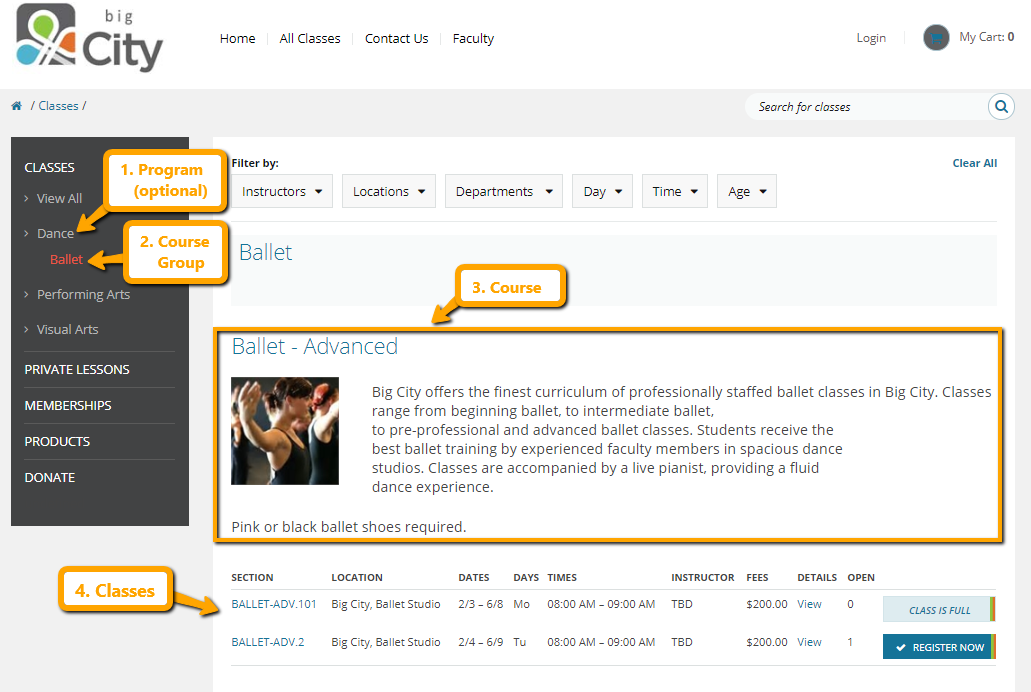 [Speaker Notes: Hierarchy – everyone uses these terms differently.  Our way is genius – don't need to enter courses anew each term.  just roll classes]
FINDING COURSES
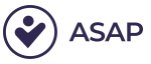 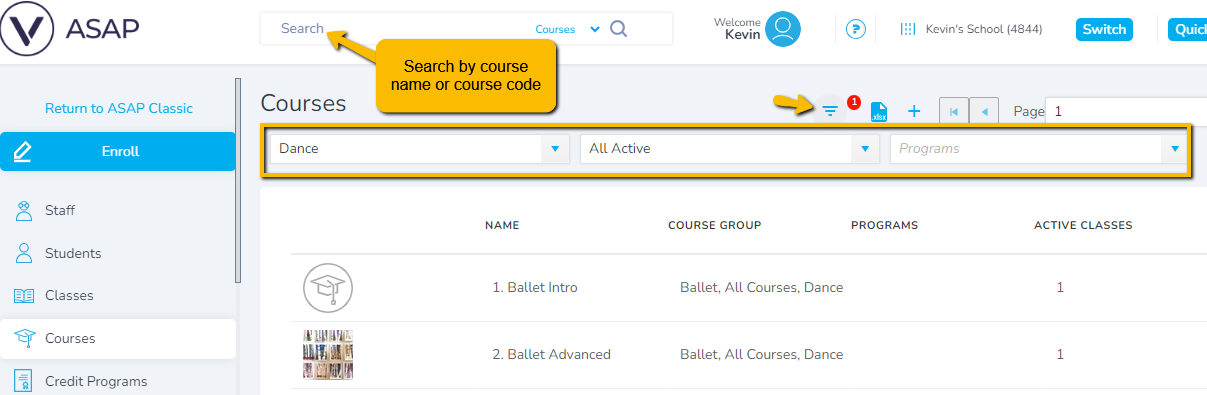 [Speaker Notes: There's lots of ways to find the class/course you're looking for.]
FINDING CLASSES
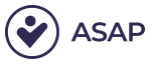 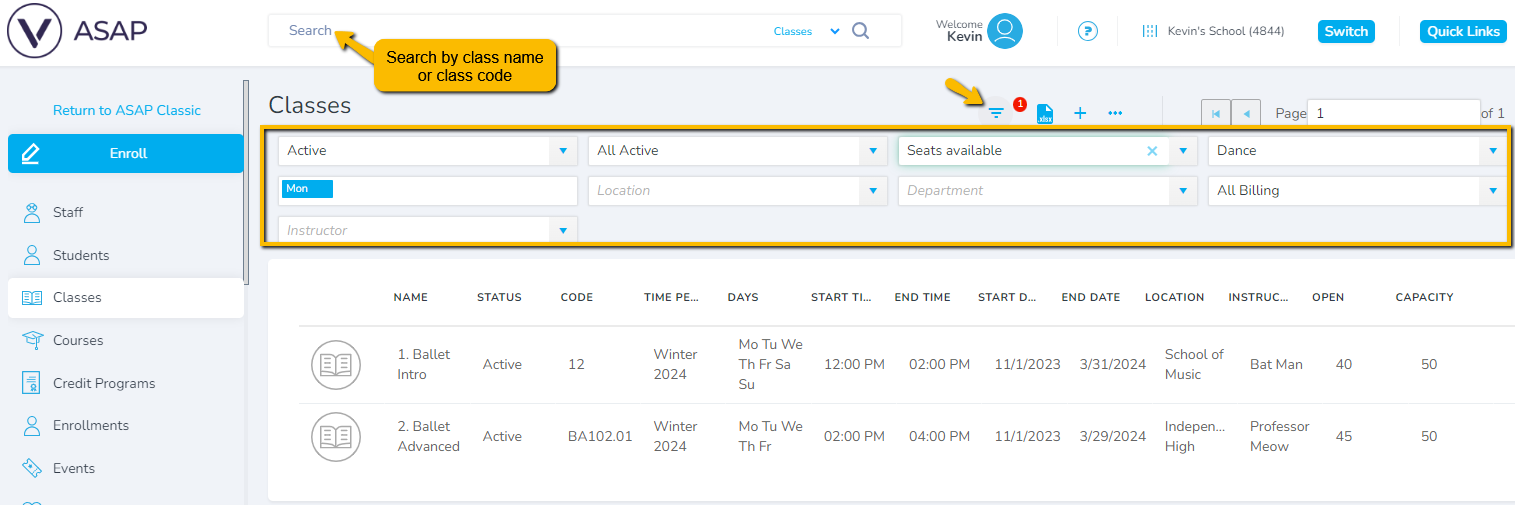 [Speaker Notes: There's lots of ways to find the class/course you're looking for.]
CLASS DETAIL
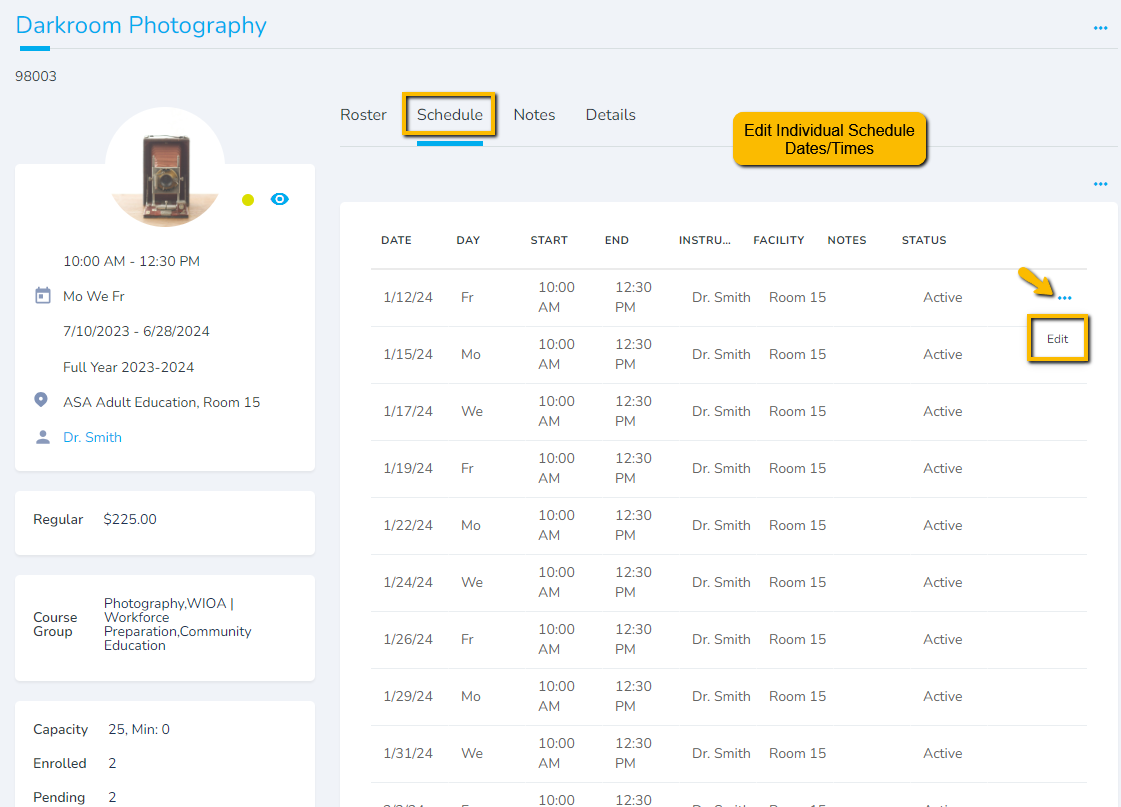 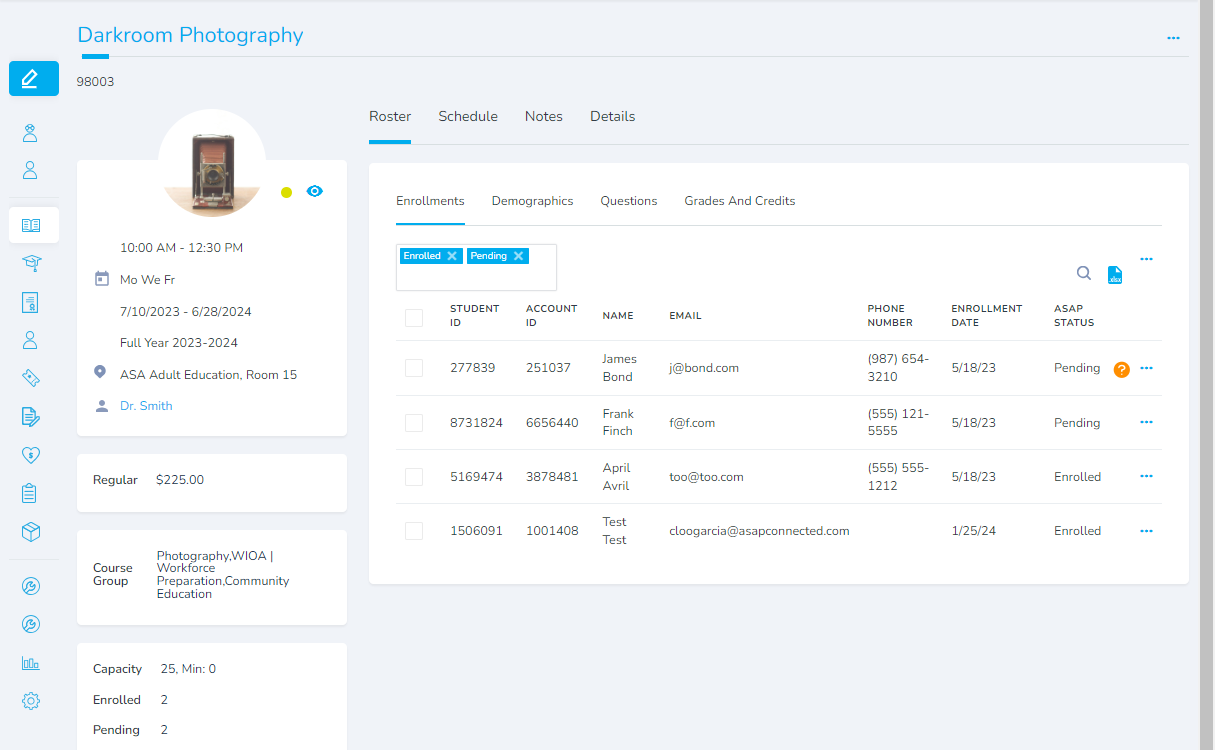 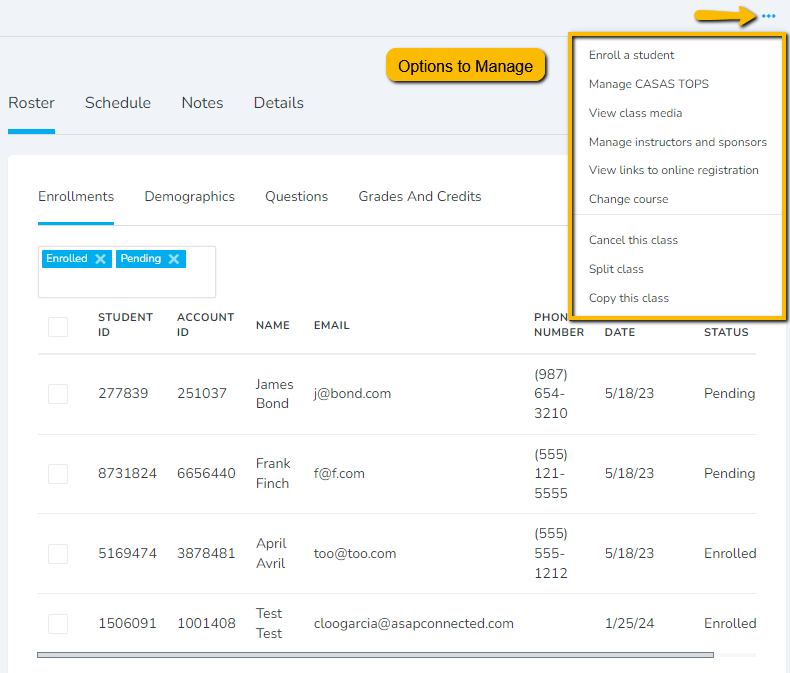 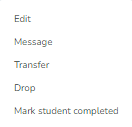 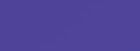 Class Details Page
CLASS DETAIL: ONLINE REG LINK
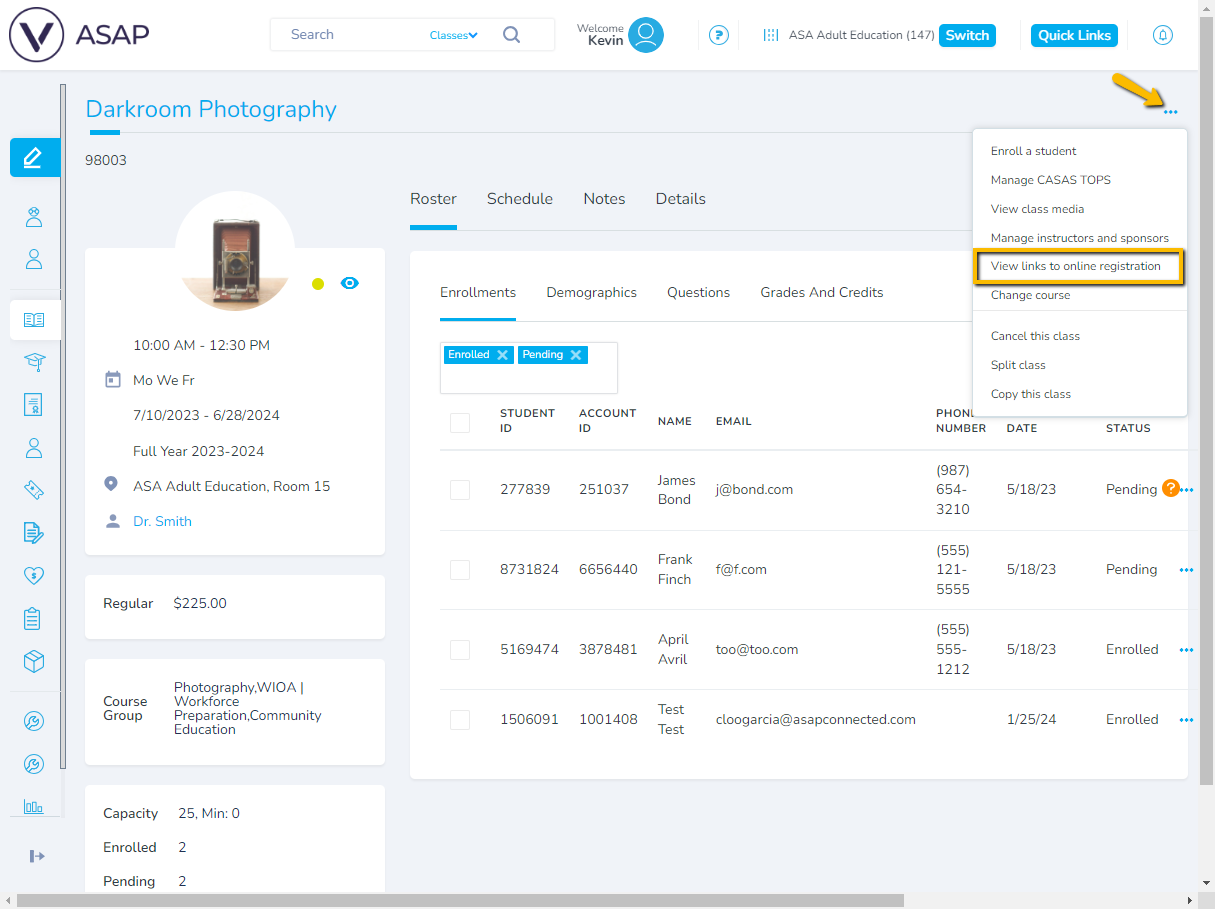 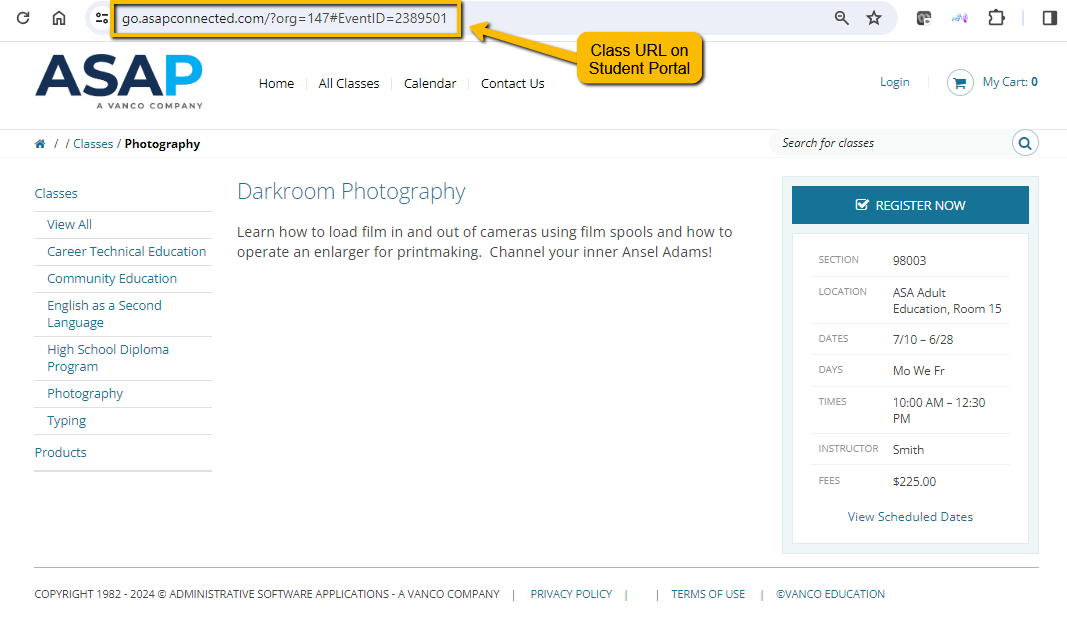 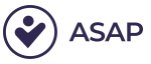 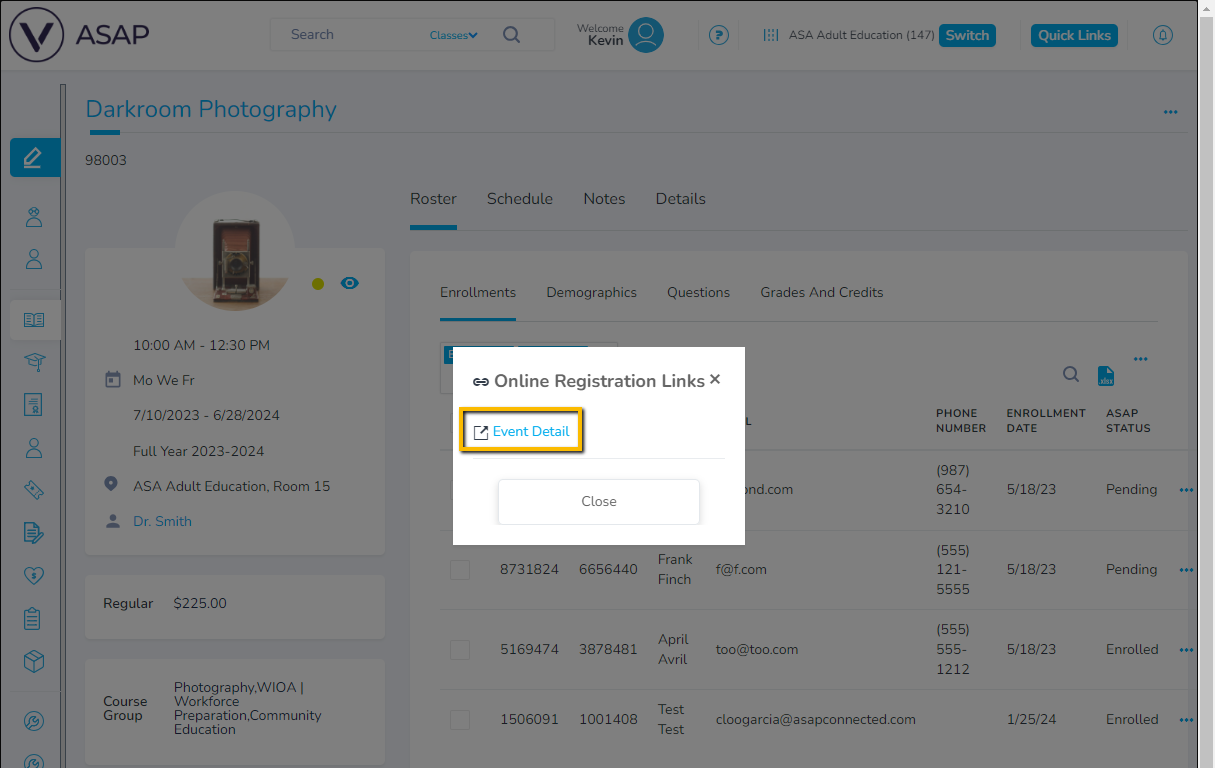 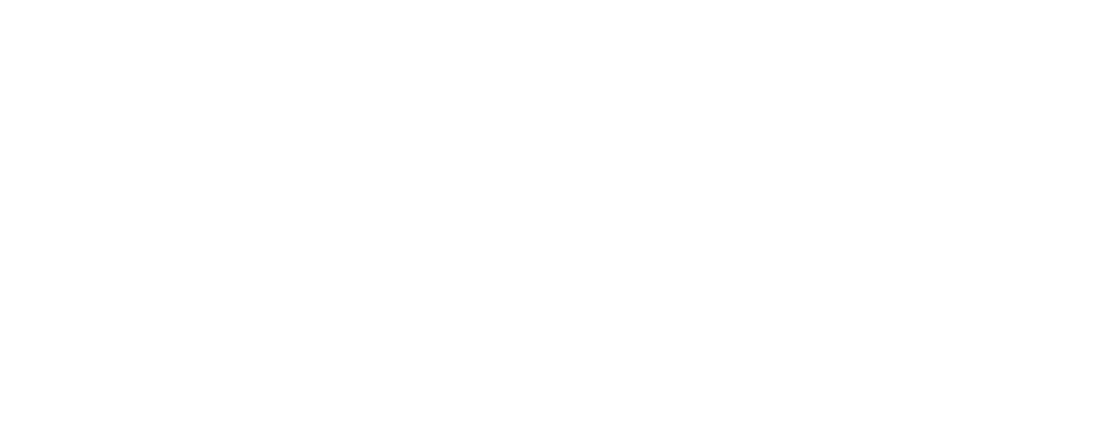 Enrolling Students in Lessons
STUDENT PORTAL LESSON INQUIRY
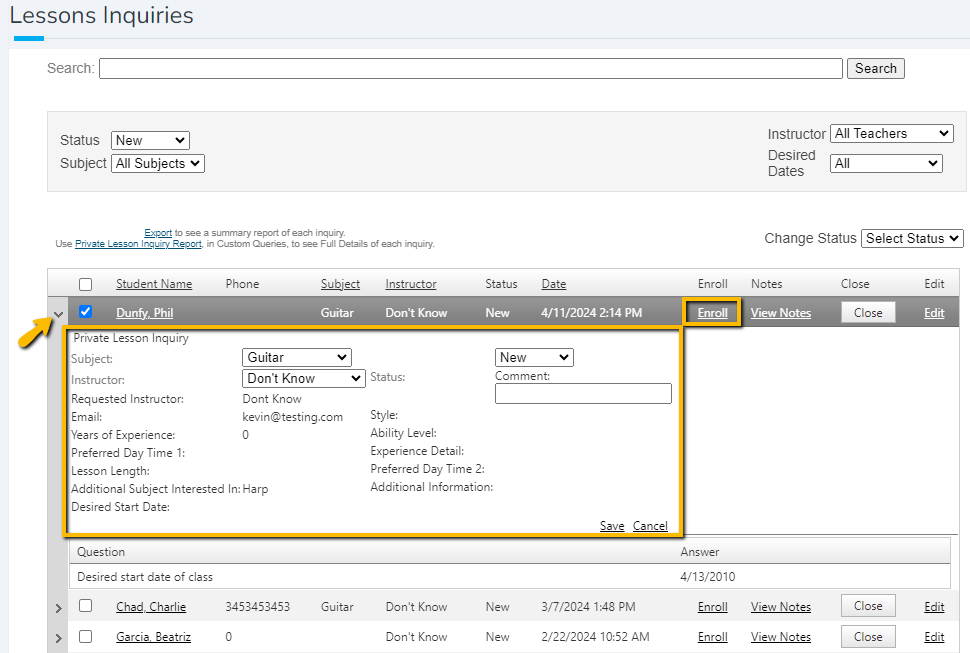 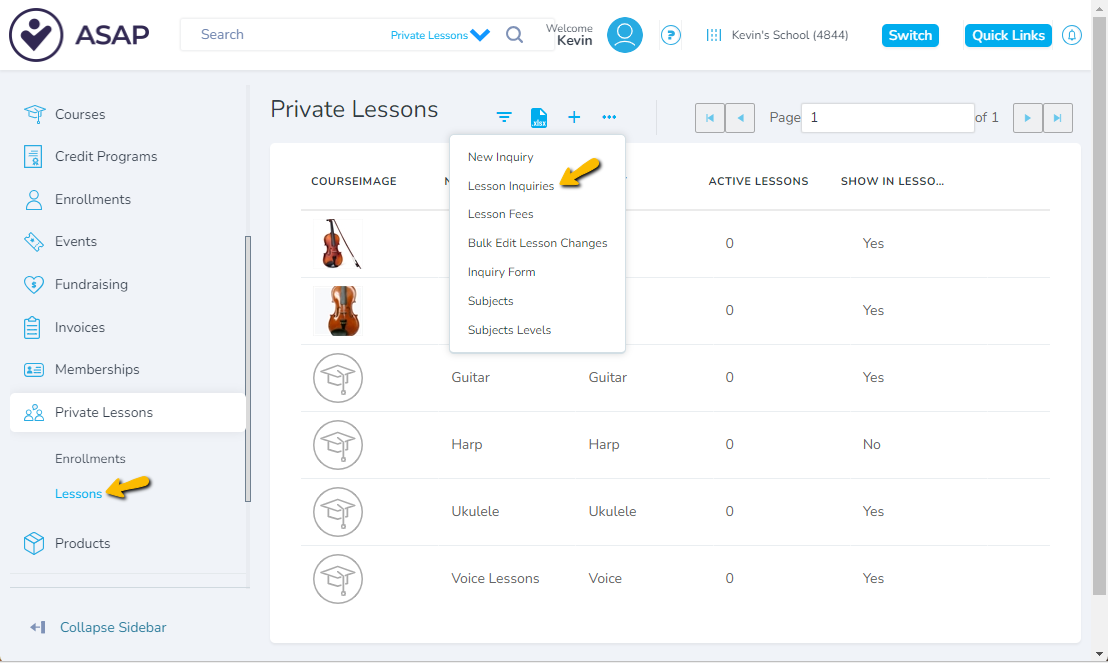 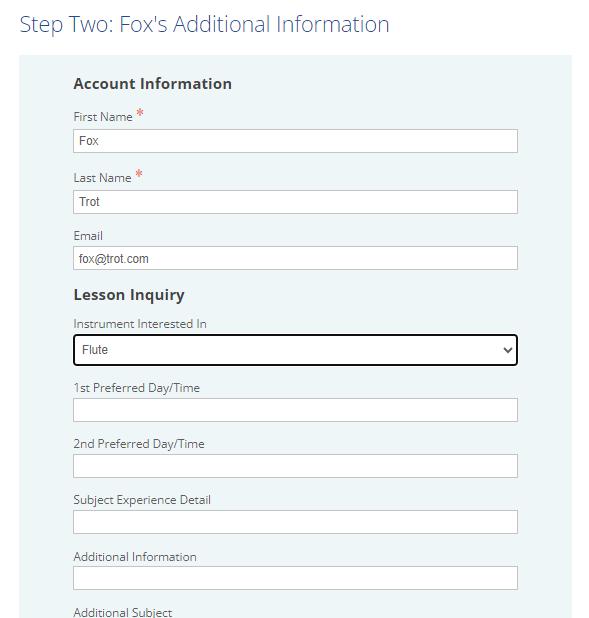 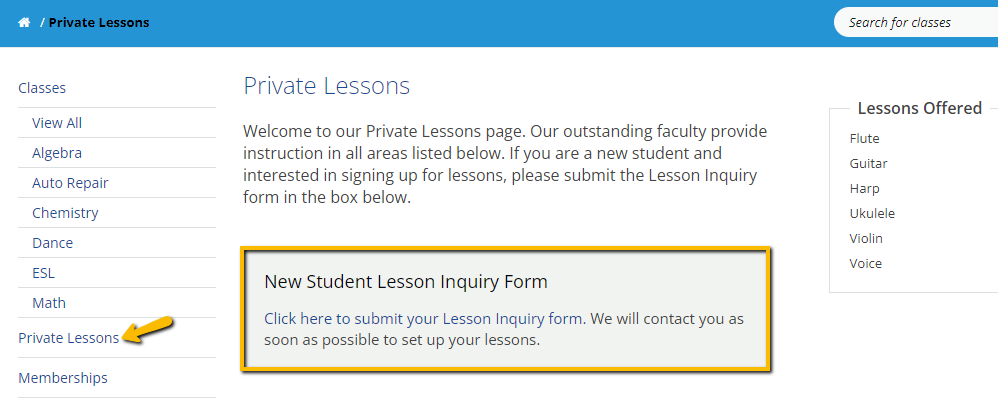 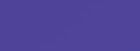 Enroll in Private Lessons
[Speaker Notes: Enroll in PL, student must have an account already so create one if it doesn't already exist.  Then go to Enroll Student.

Then complete the lesson details page]
ENROLLING STUDENTS IN LESSONS
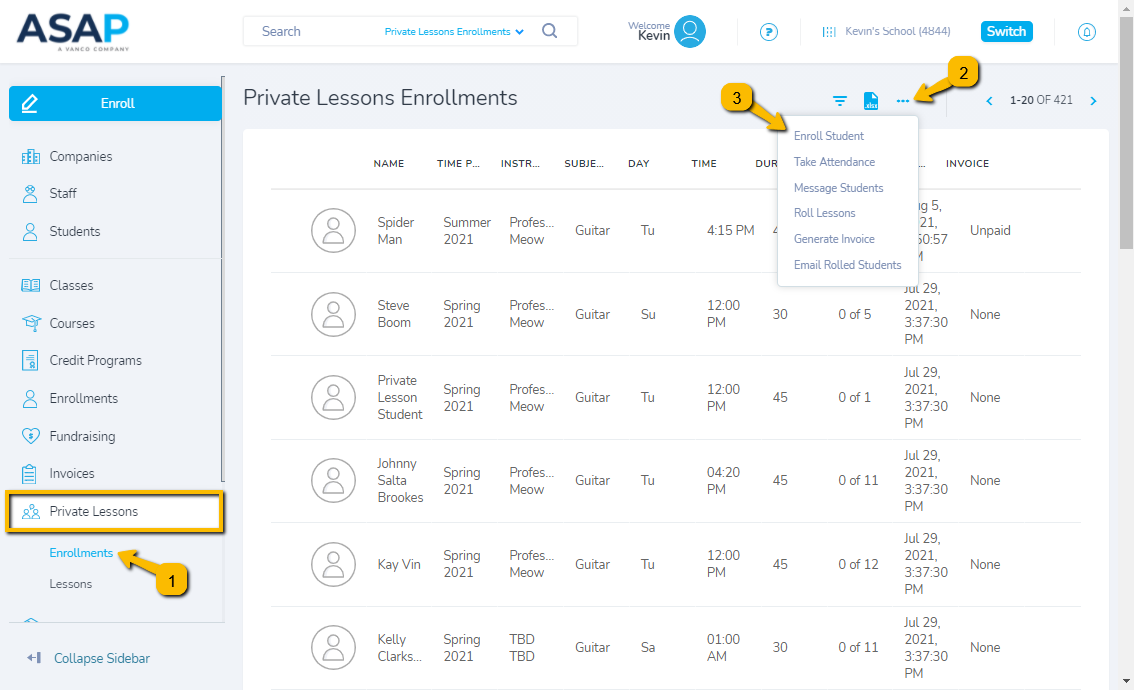 Enroll in Private Lessons
[Speaker Notes: Enroll in PL, student must have an account already so create one if it doesn't already exist.  Then go to Enroll Student.

Then complete the lesson details page]
ENROLLING STUDENTS IN LESSONS
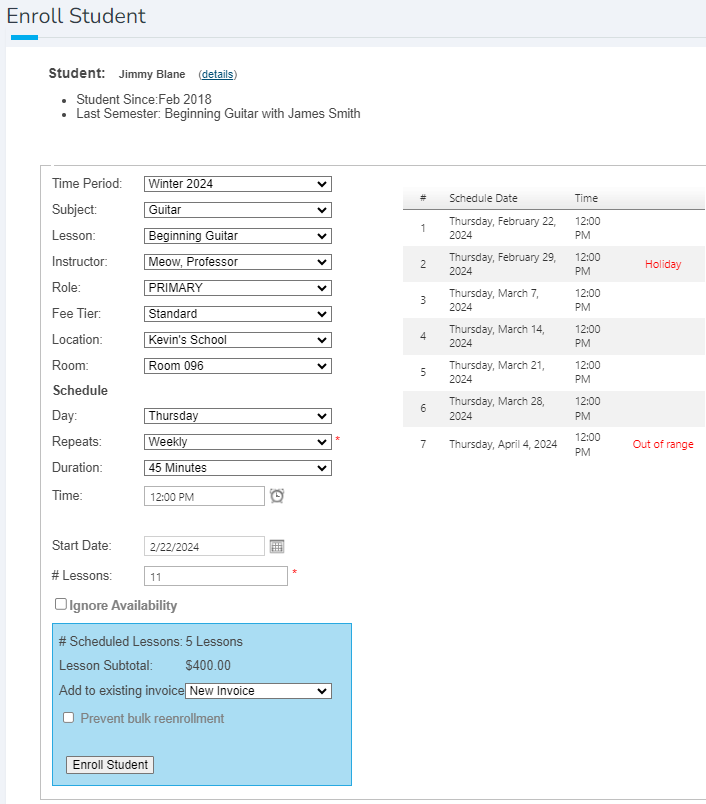 Enroll in Private Lessons
[Speaker Notes: Enroll in PL, student must have an account already so create one if it doesn't already exist.  Then go to Enroll Student.

Then complete the lesson details page]
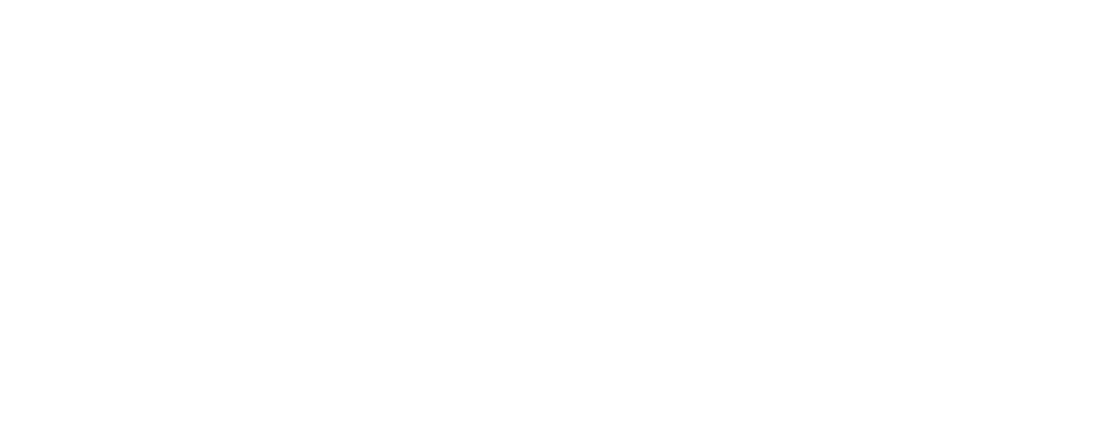 Working with Lessons
FINDING PRIVATE LESSONS
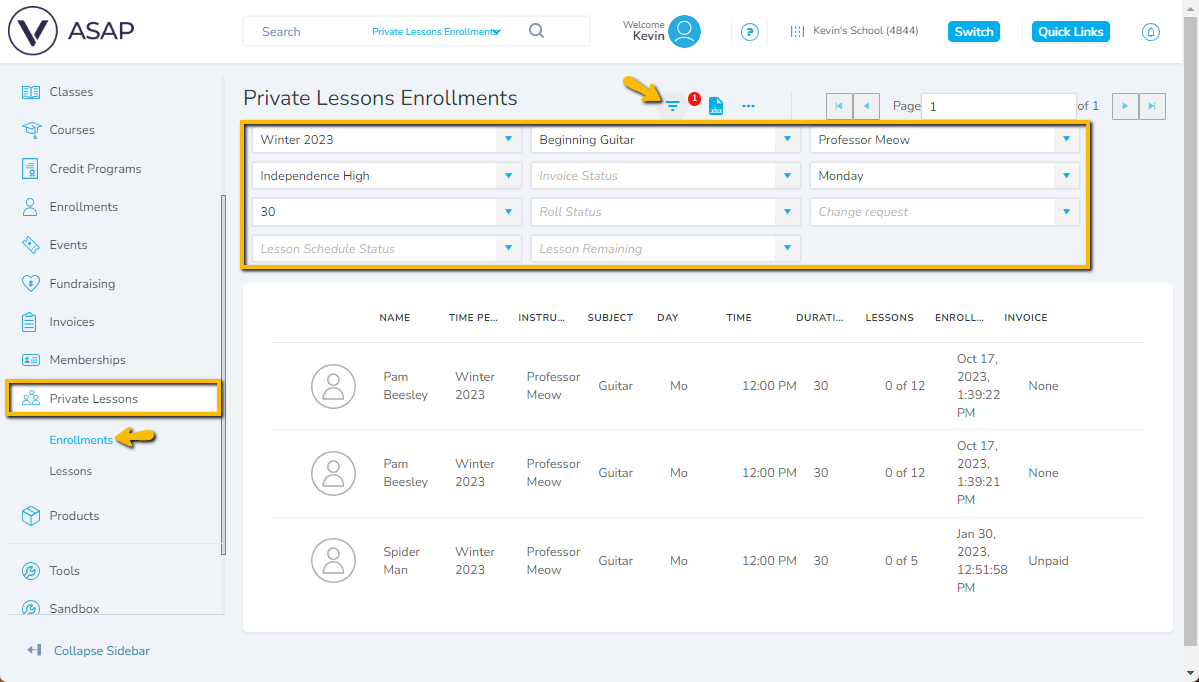 Private Lessons in A4
[Speaker Notes: ENROLLMENTS PAGE SHOWS ALL THE STUDENTS – SEARCH BY ALMOST ANYTHING RELATED TO THE LESSON LIKE TEACHER, DAY, INSTRUMENT/SUBJECT]
MODIFYING PRIVATE LESSONS
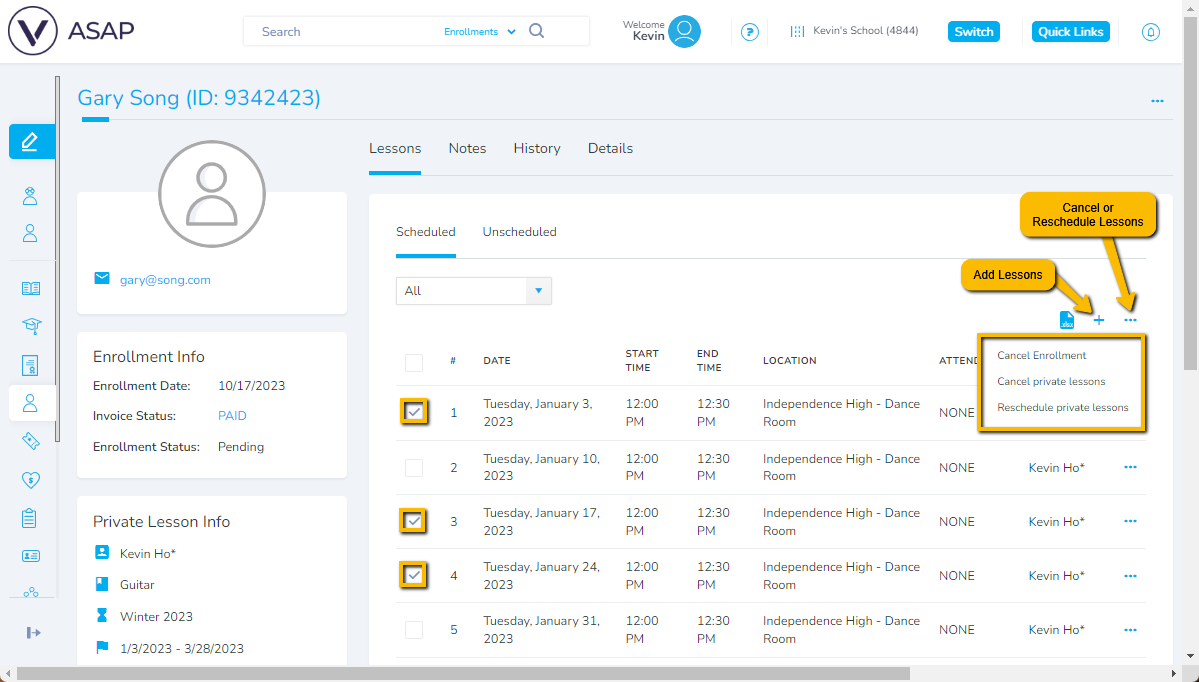 Private Lesson Schedule Management
[Speaker Notes: Each Private Lesson student has a lesson details page which allows you to see the schedule, and make any modifications, like rescheduling or adding lessons.]
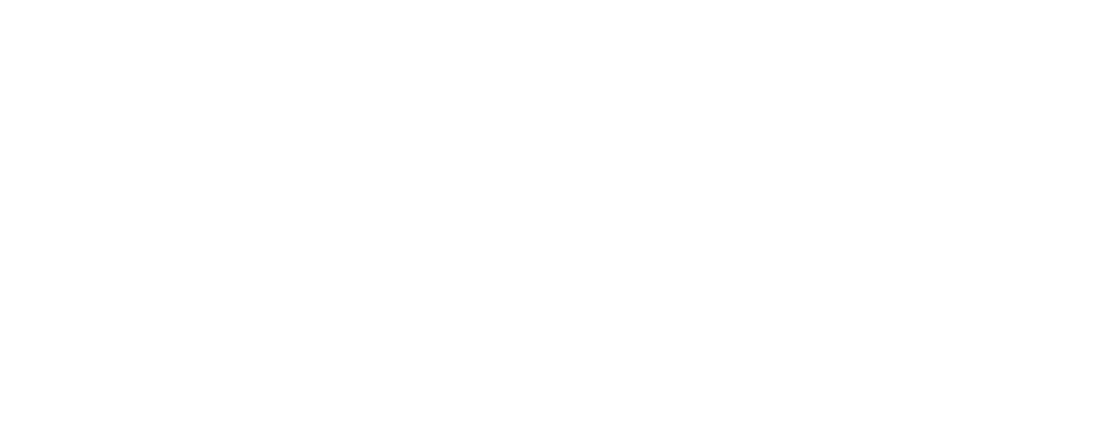 Taking Attendance for Lessons
TAKING ATTENDANCE FOR LESSONS
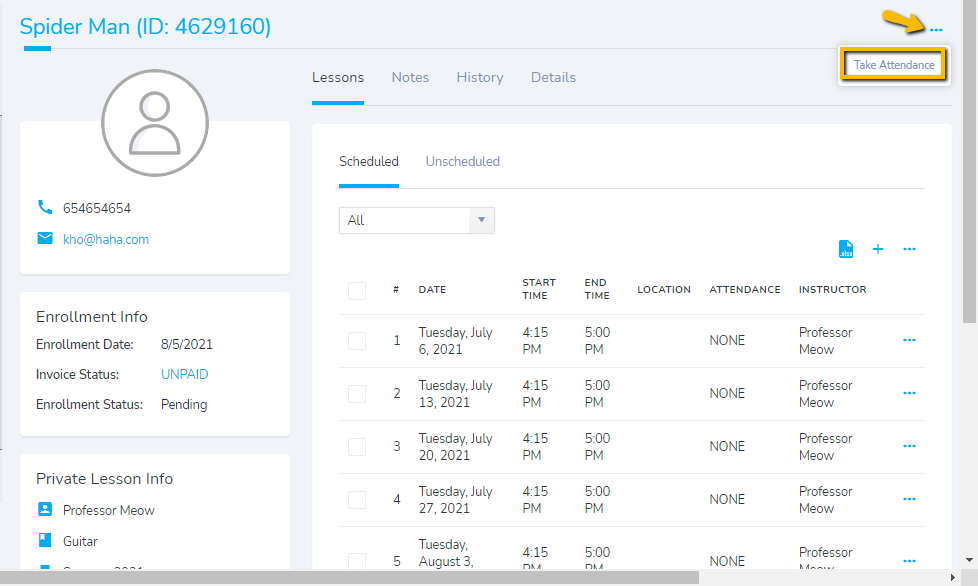 Lesson Enrollment Page
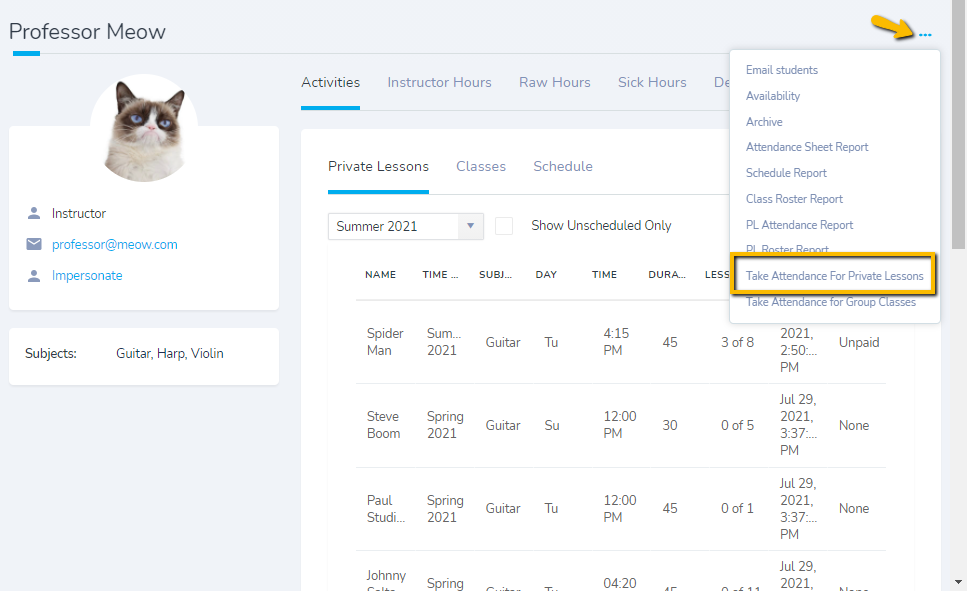 Instructor Page
Private Lessons Attendance
[Speaker Notes: 3 PLACES TO TAKE ATTENDANCE

1 – AS AN ADMIN, IN PRIVAET LESSONS > ATTENDANCE, TAKE FOR MULTIPLE TEACHERS SIMULTANEOUSLY
2 – AS A TEACHER IN MAIN APP, 
3 – AS A TEACHER ON THE TEACHER'S ASSISTANT]
TAKING ATTENDANCE FOR LESSONS
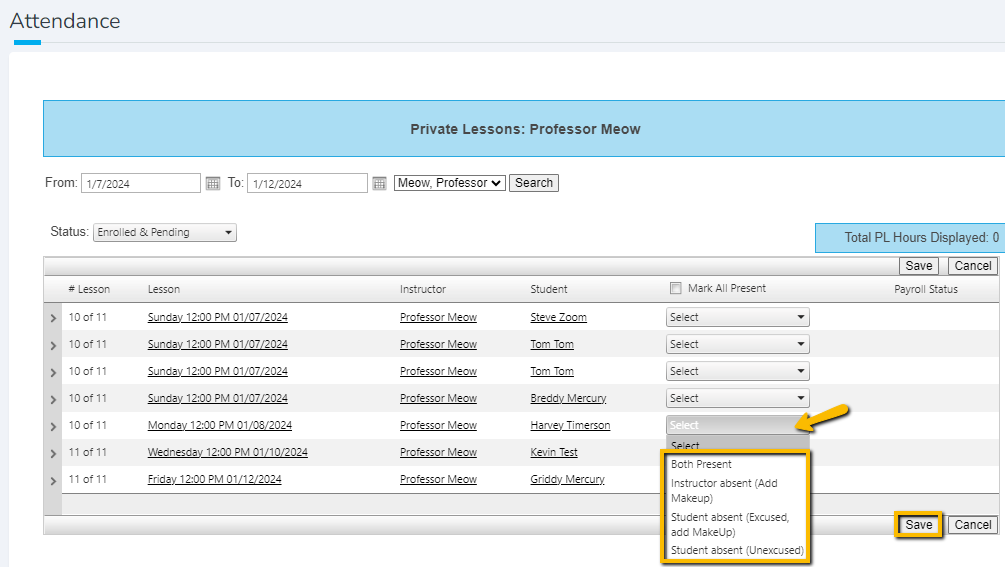 Private Lessons Attendance
TEACHER'S ASSISTANT APP
https://admin.asapconnected.com/teacher-assistant
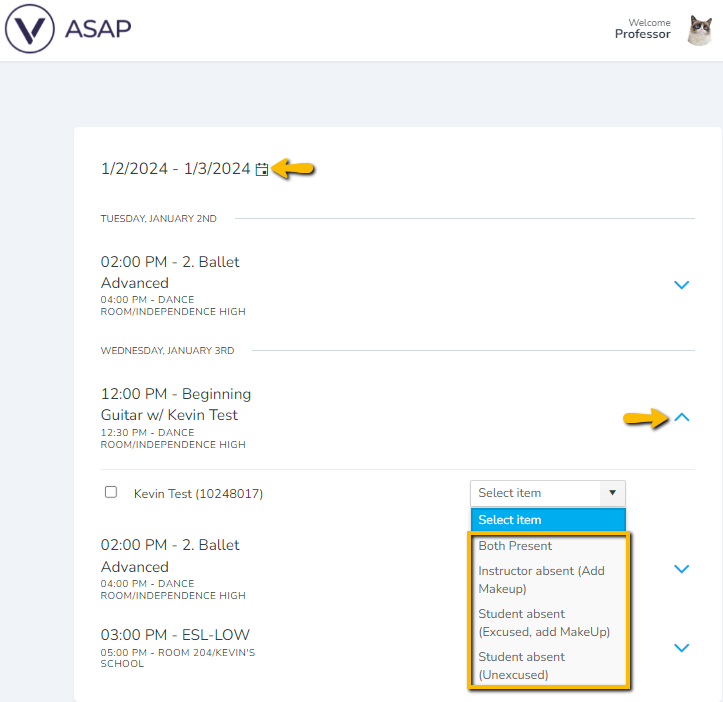 New Teacher's Assistant App
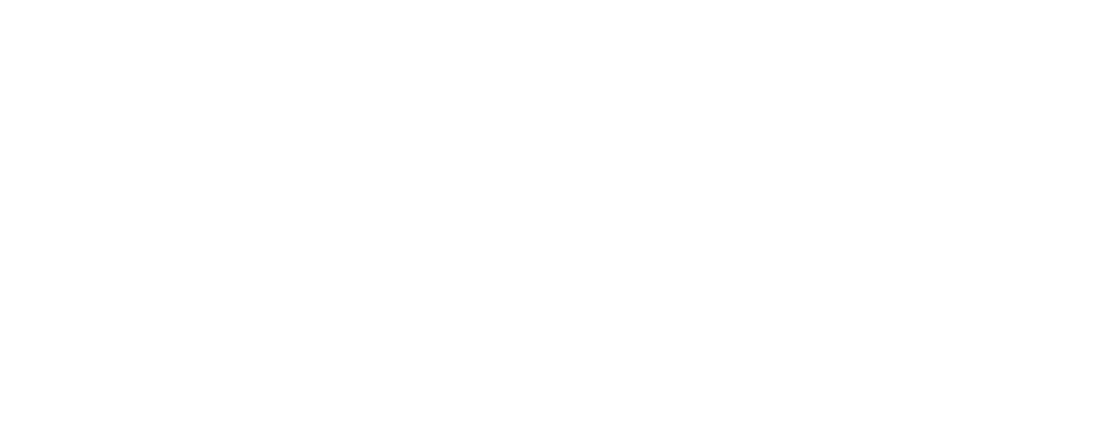 Taking Attendance for Classes
ATTENDANCE
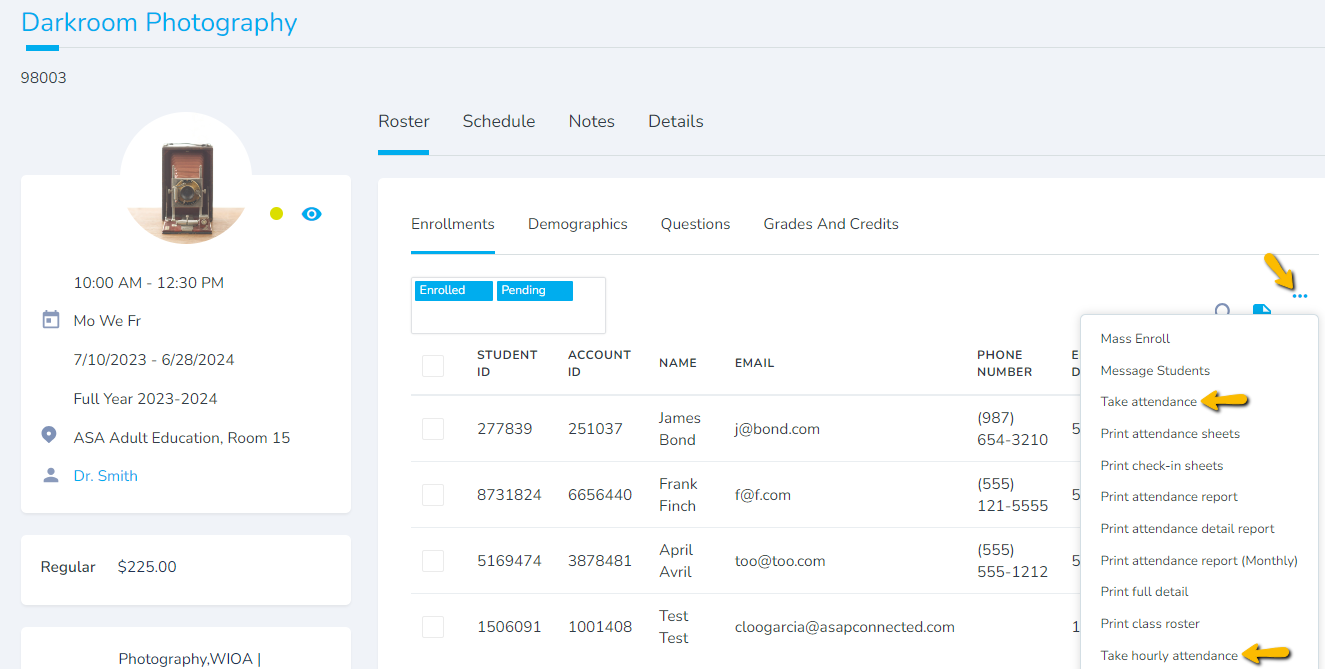 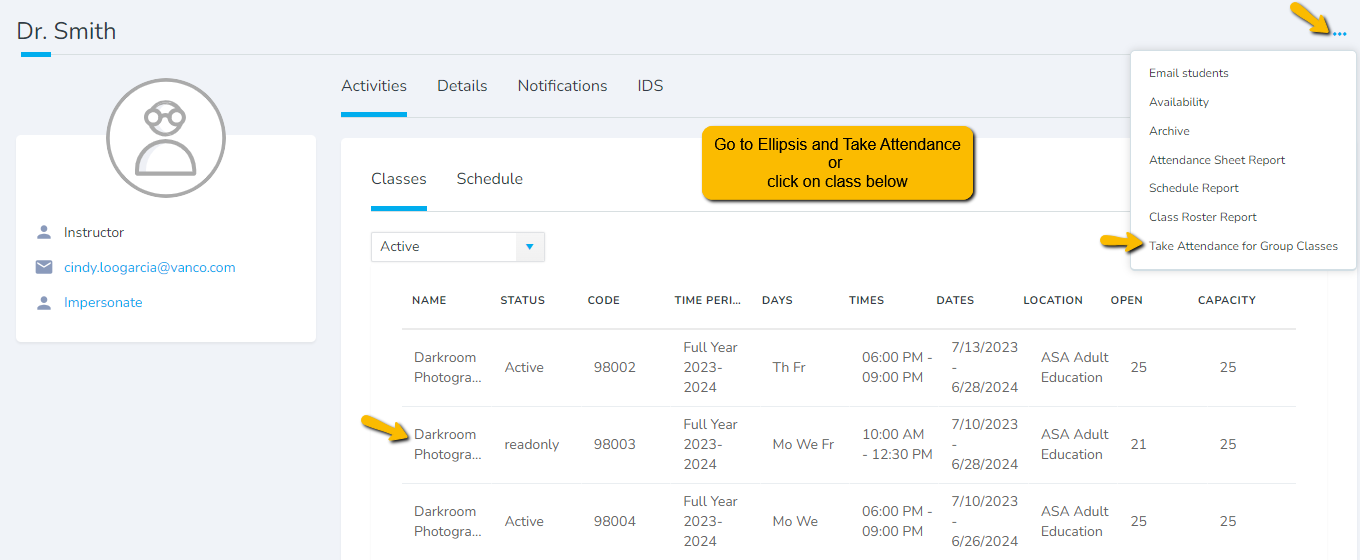 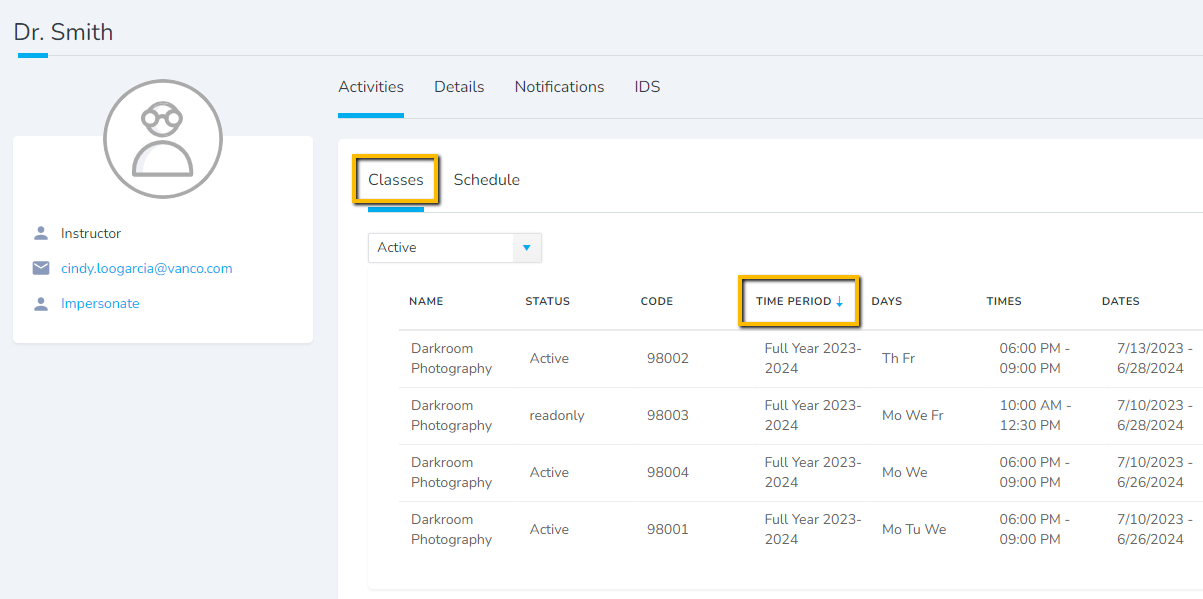 Attendance Taking
TAKE ATTENDANCE
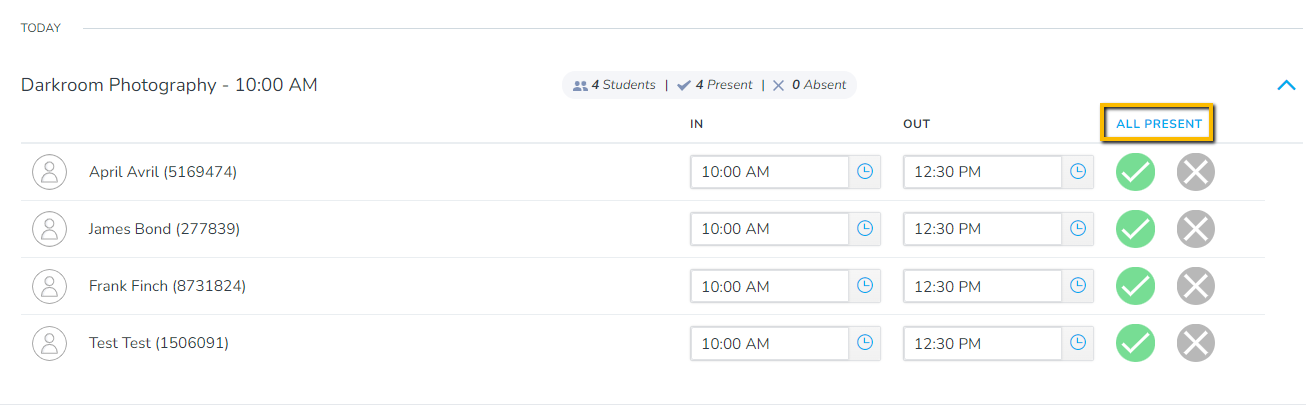 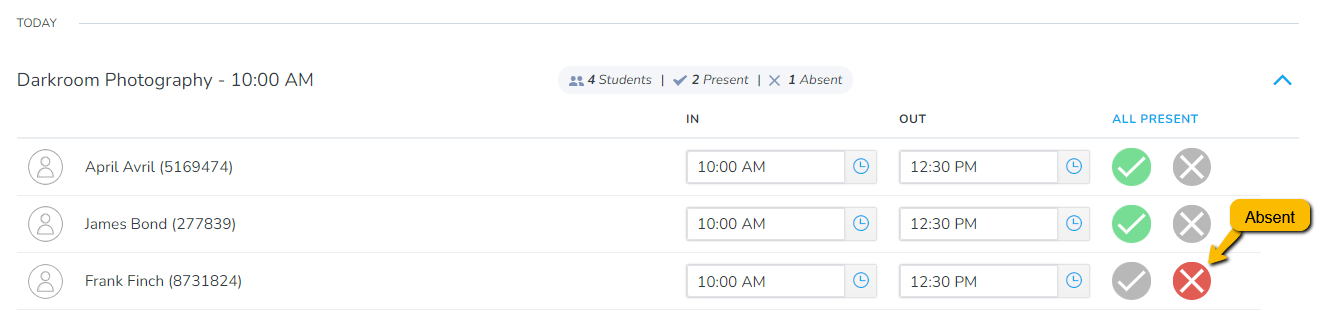 Attendance Taking
TEACHER'S ASSISTANT APP
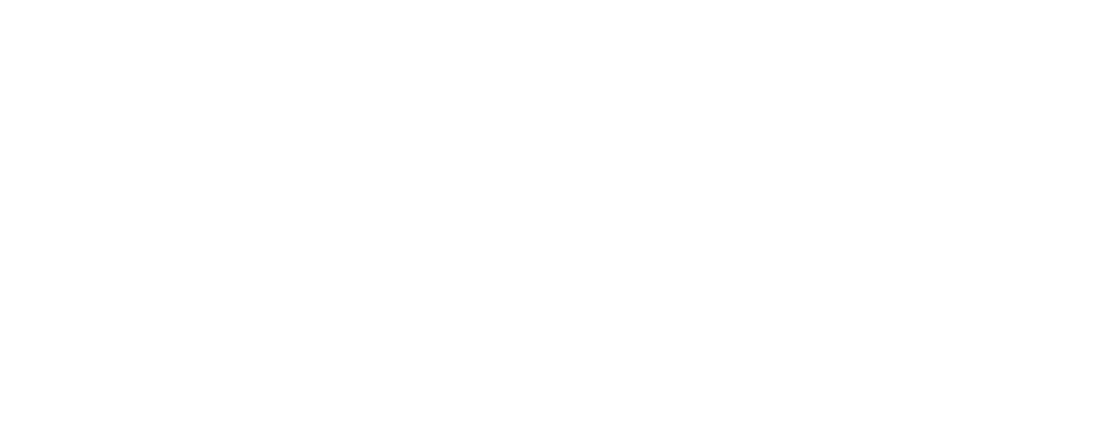 https://admin.asapconnected.com/teacher-assistant
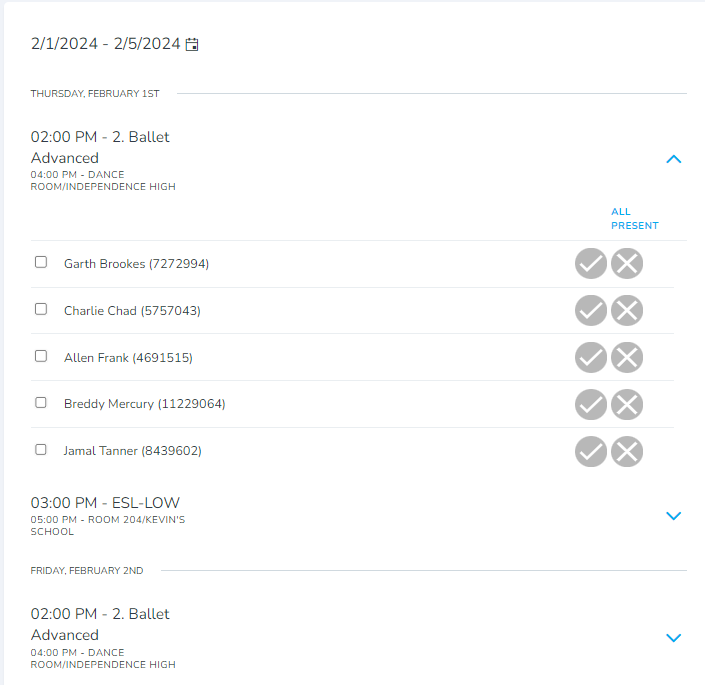 New Teacher's Assistant App
Check out ASAP's Webinar Library!
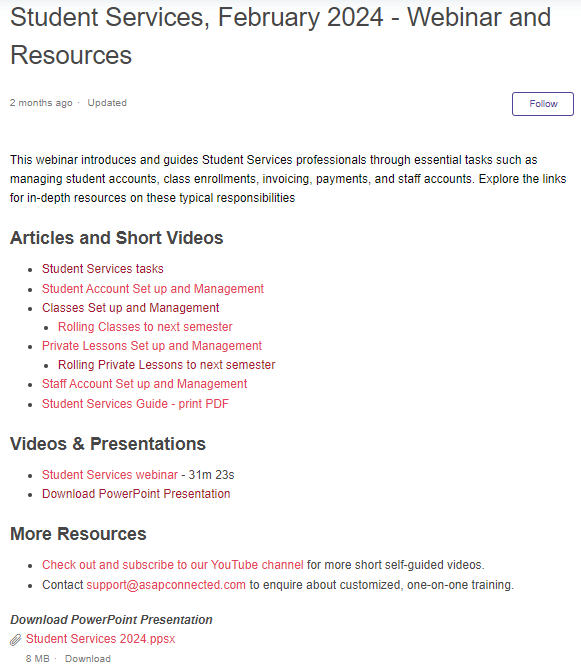 Click any title below to find helpful articles, videos and past webinars
Communication Center / Feb 2023​
Discounts / Dec 2023​
Events / Mar 2023​
Fundraising / Nov 2023​
Launching a New Term, New Year / May 2024
Memberships / Mar 2023​
Moving Classes to Online Registration / Jun 2023​
Payment Plans / Dec 2023​
Private Lessons Management / Nov 2021​
Products / Nov 2023​
Reports - Insights, Enrollment, Student / May 2023​
Rolling Classes and Lessons / Dec 2022​
Student Services / Feb 2024​
Top 10 Reports / Jan 2024​
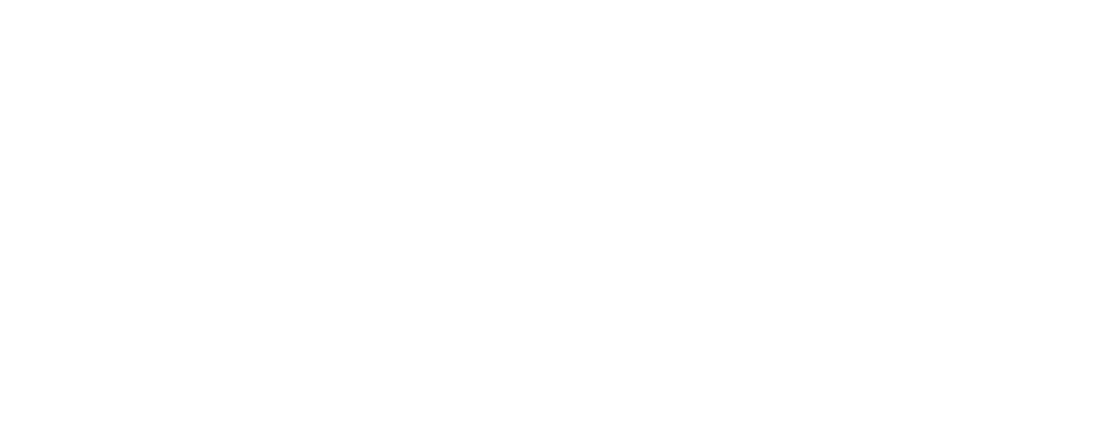 Q&A